Concurrent Programming14-513: Introduction to Computer Systems23rd Lecture, Nov. 13, 2018
Instructor: 
Gregory Kesden
Concurrent Programming is Hard!
The human mind tends to be sequential

The notion of time is often misleading

Thinking about all possible sequences of events in a computer system is at least error prone and frequently impossible
Data Race
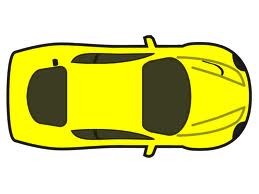 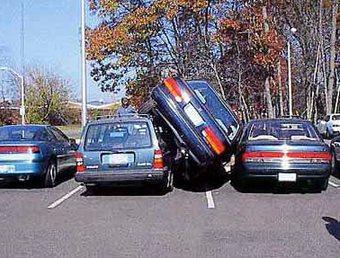 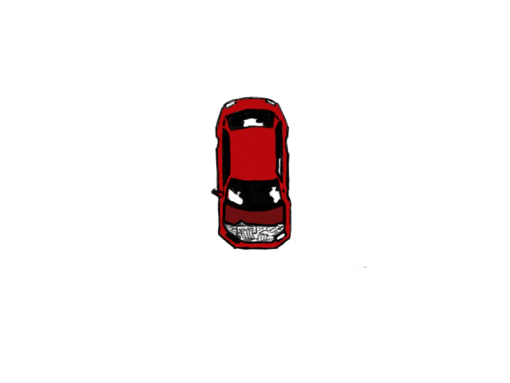 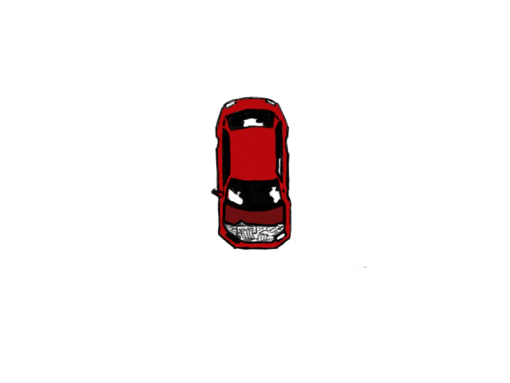 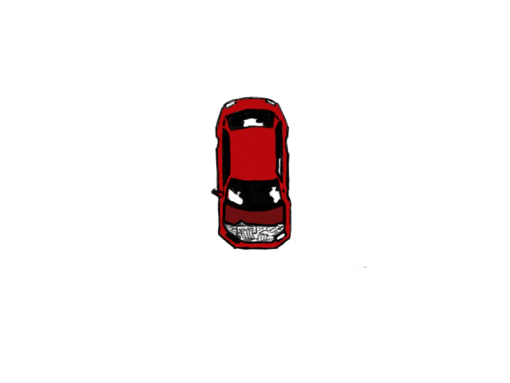 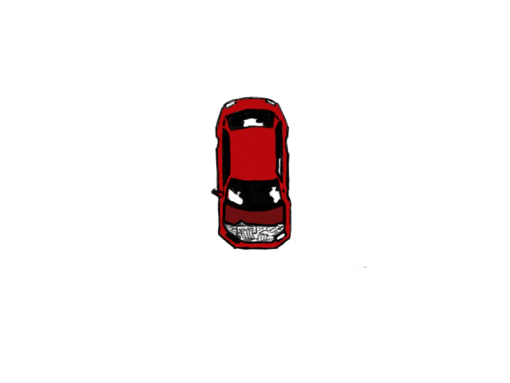 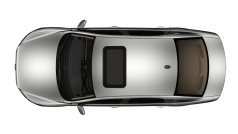 Deadlock
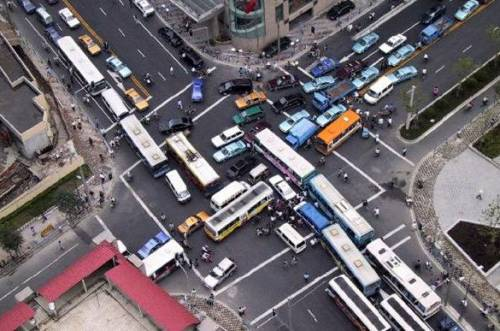 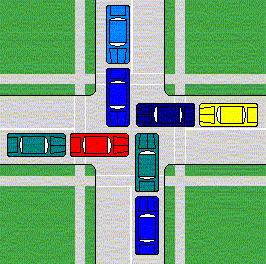 Deadlock
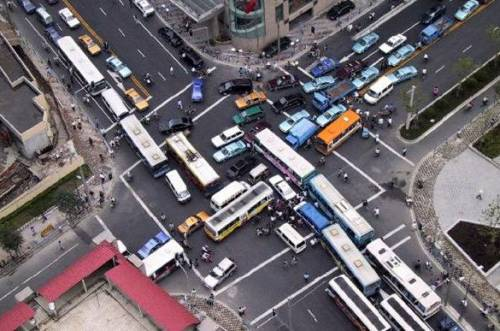 Example from signal handlers.
Why don’t we use printf in handlers?



Printf code:
Acquire lock
Do something
Release lock
What if signal handler interrupts call to printf?
void catch_child(int signo) {
   printf("Child exited!\n"); // this call may reenter printf/puts! BAD!  DEADLOCK!
   while (waitpid(-1, NULL, WNOHANG) > 0) continue; // reap all children
}
Acquire
lock
Receive
signal
Icurr
(Try to)
acquire
lock
Inext
Testing Printf Deadlock
void catch_child(int signo) {
   printf("Child exited!\n"); // this call may reenter printf/puts! BAD!  DEADLOCK!
   while (waitpid(-1, NULL, WNOHANG) > 0) continue; // reap all children
}

int main(int argc, char** argv) {
  ...
  for (i = 0; i < 1000000; i++) {
    if (fork() == 0) {
      // in child, exit immediately
      exit(0);
    }
    // in parent
    sprintf(buf, "Child #%d started\n", i);
    printf("%s", buf);
  }
  return 0;
}
Child #0 started
Child #1 started
Child #2 started
Child #3 started
Child exited!
Child #4 started
Child exited!
Child #5 started
  .
  .
  .
Child #5888 started
Child #5889 started
Starvation
Yellow must yield to green
Continuous stream of green cars
Overall system makes progress, but some individuals wait indefinitely
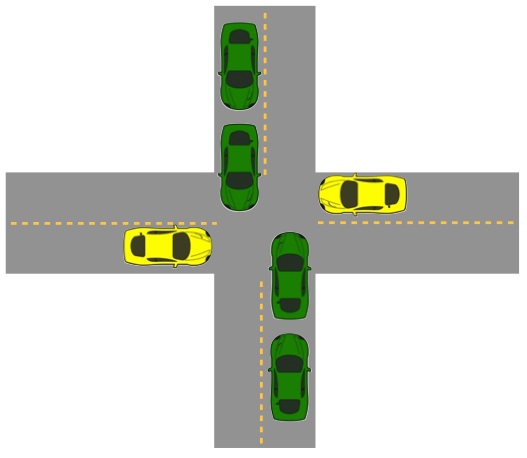 Concurrent Programming is Hard!
Classical problem classes of concurrent programs:
Races: outcome depends on arbitrary scheduling decisions elsewhere in the system
Example: who gets the last seat on the airplane?
Deadlock: improper resource allocation prevents forward progress
Example: traffic gridlock
Starvation / Fairness: external events and/or system scheduling decisions can prevent sub-task progress
Example: people always jump in front of you in line
Many aspects of concurrent programming are beyond the scope of our course..
but, not all 
We’ll cover some of these aspects in the next few lectures.
Concurrent Programming is Hard!
It may be hard, but …

	it can be useful and sometimes necessary!
rio_writen
rio_readlineb
rio_readlineb
rio_writen
EOF
rio_readlineb
close
close
Reminder: Iterative Echo Server
Client
Server
socket
socket
bind
open_listenfd
open_clientfd
listen
Connection
request
connect
accept
Client / Server
Session
Await connection
request from
next client
Iterative Servers
Iterative servers process one connection at a time
Client 1
Server
connect
accept
read
write
call read
write
ret read
read
close
close
Iterative Servers
Iterative servers process one request at a time
Client 1
Server
Client 2
connect
connect
accept
read
write
write
call read
call read
write
ret read
read
close
Wait for server to finish with  Client 1
close
accept
read
write
ret read
Where Does Second Client Block?
Second client attempts to connect to iterative server
Call to connect returns
Even though connection not yet accepted
Server side TCP manager queues request
Feature known as “TCP listen backlog”
Call to rio_writen returns
Server side TCP manager buffers input data
Call to rio_readlineb blocks
Server hasn’t written anything for it to read yet.
Client
socket
open_clientfd
Connection
request
connect
rio_writen
rio_readlineb
Fundamental Flaw of Iterative Servers
Client 1
Server
Client 2
connect
connect
accept
call read
write
write
call read
call read
write
ret read
call read
Client 2 blocks
waiting to read 
from server
User goes
out to lunch

Client 1 blocks
waiting for user
to type in data
Server blocks
waiting for
data from
Client 1
Solution: use concurrent servers instead
Concurrent servers use multiple concurrent flows to serve multiple clients at the same time
Approaches for Writing Concurrent Servers
Allow server to handle multiple clients concurrently

1. Process-based
Kernel automatically interleaves multiple logical flows
Each flow has its own private address space
2. Event-based
Programmer manually interleaves multiple logical flows
All flows share the same address space
Uses technique called I/O multiplexing. 
3. Thread-based
Kernel automatically interleaves multiple logical flows
Each flow shares the same address space
Hybrid of of process-based and event-based.
Approach #1: Process-based Servers
Spawn separate process for each client
client 1
server
call accept
call connect
ret accept
call fgets
fork
child 1
User goes out to lunch

Client 1 blocks
waiting for user to type in data
call accept
call read
Child blocks waiting for data from Client 1
Approach #1: Process-based Servers
Spawn separate process for each client
client 1
server
client 2
call accept
call connect
ret accept
call connect
call fgets
fork
child 1
User goes out to lunch

Client 1 blocks
waiting for user to type in data
call accept
call read
ret accept
Child blocks waiting for data from Client 1
call fgets
fork
write
child 2
call read
call 
read
...
write
ret read
close
close
Iterative Echo Server
int main(int argc, char **argv)
{
    int listenfd, connfd;
    socklen_t clientlen;
    struct sockaddr_storage clientaddr;

     
    listenfd = Open_listenfd(argv[1]);
    while (1) {
        clientlen = sizeof(struct sockaddr_storage);
        connfd = Accept(listenfd, (SA *) &clientaddr, &clientlen);
        echo(connfd); 
        Close(connfd); 
     }
     exit(0);
}
Accept a connection request
Handle echo requests until client terminates
echoserverp.c
Making a Concurrent Echo Server
int main(int argc, char **argv)
{
    int listenfd, connfd;
    socklen_t clientlen;
    struct sockaddr_storage clientaddr;

     
    listenfd = Open_listenfd(argv[1]);
    while (1) {
        clientlen = sizeof(struct sockaddr_storage);
        connfd = Accept(listenfd, (SA *) &clientaddr, &clientlen);
 
 
            echo(connfd);    /* Child services client */
            Close(connfd);  /* child closes connection with client */
            exit(0);
 
         
    }
}
echoserverp.c
Making a Concurrent Echo Server
int main(int argc, char **argv)
{
    int listenfd, connfd;
    socklen_t clientlen;
    struct sockaddr_storage clientaddr;

    Signal(SIGCHLD, sigchld_handler);
    listenfd = Open_listenfd(argv[1]);
    while (1) {
        clientlen = sizeof(struct sockaddr_storage);
        connfd = Accept(listenfd, (SA *) &clientaddr, &clientlen);
        if (Fork() == 0) {
            Close(listenfd); /* Child closes its listening socket */
            echo(connfd);    /* Child services client */
            Close(connfd);   /* Child closes connection with client */
            exit(0);         /* Child exits */
        }
        Close(connfd); /* Parent closes connected socket (important!) */
    }
}
echoserverp.c
Making a Concurrent Echo Server
int main(int argc, char **argv)
{
    int listenfd, connfd;
    socklen_t clientlen;
    struct sockaddr_storage clientaddr;

    Signal(SIGCHLD, sigchld_handler);
    listenfd = Open_listenfd(argv[1]);
    while (1) {
        clientlen = sizeof(struct sockaddr_storage);
        connfd = Accept(listenfd, (SA *) &clientaddr, &clientlen);
        if (Fork() == 0) {
            Close(listenfd); /* Child closes its listening socket */
            echo(connfd);    /* Child services client */
            Close(connfd);   /* Child closes connection with client */
            exit(0);         /* Child exits */
        }
        Close(connfd); /* Parent closes connected socket (important!) */
    }
}
echoserverp.c
Why?
Making a Concurrent Echo Server
int main(int argc, char **argv)
{
    int listenfd, connfd;
    socklen_t clientlen;
    struct sockaddr_storage clientaddr;

    Signal(SIGCHLD, sigchld_handler);
    listenfd = Open_listenfd(argv[1]);
    while (1) {
        clientlen = sizeof(struct sockaddr_storage);
        connfd = Accept(listenfd, (SA *) &clientaddr, &clientlen);
        if (Fork() == 0) {
            Close(listenfd); /* Child closes its listening socket */
            echo(connfd);    /* Child services client */
            Close(connfd);   /* Child closes connection with client */
            exit(0);         /* Child exits */
        }
        Close(connfd); /* Parent closes connected socket (important!) */
    }
}
echoserverp.c
Process-Based Concurrent Echo Server
int main(int argc, char **argv)
{
    int listenfd, connfd;
    socklen_t clientlen;
    struct sockaddr_storage clientaddr;

    Signal(SIGCHLD, sigchld_handler);
    listenfd = Open_listenfd(argv[1]);
    while (1) {
        clientlen = sizeof(struct sockaddr_storage);
        connfd = Accept(listenfd, (SA *) &clientaddr, &clientlen);
        if (Fork() == 0) {
            Close(listenfd); /* Child closes its listening socket */
            echo(connfd);    /* Child services client */
            Close(connfd);   /* Child closes connection with client */
            exit(0);         /* Child exits */
        }
        Close(connfd); /* Parent closes connected socket (important!) */
    }
}
echoserverp.c
Process-Based Concurrent Echo Server(cont)
void sigchld_handler(int sig)
{ 
    while (waitpid(-1, 0, WNOHANG) > 0)
        ;
    return;
}
echoserverp.c
Reap all zombie children
Concurrent Server: accept Illustrated
listenfd(3)
1. Server blocks in accept, waiting for connection request on listening descriptor listenfd
Client
Server
clientfd
Connection
request
listenfd(3)
2. Client makes connection request by calling connect
Client
Server
clientfd
listenfd(3)
3. Server returns connfd  from accept. Forks child to handle client.  Connection is now established between clientfd and connfd
Server
Server
Child
Client
clientfd
connfd(4)
Process-based Server Execution Model
Connection requests
Listening
server
process
Client 1
server
process
Client 2
server
process
Client 1 data
Client 2 data
Each client handled by independent child process
No shared state between them
Both parent & child have copies of listenfd and connfd
Parent must close connfd
Child should close listenfd
Issues with Process-based Servers
Listening server process must reap zombie children
to avoid fatal memory leak
Parent process must close its copy of connfd
Kernel keeps reference count for each socket/open file
After fork, refcnt(connfd) = 2
Connection will not be closed until refcnt(connfd) = 0
Pros and Cons of Process-based Servers
+ Handle multiple connections concurrently
+ Clean sharing model
descriptors (no)
file tables (yes)
global variables (no)
+ Simple and straightforward
– Additional overhead for process control
– Nontrivial to share data between processes
(This example too simple to demonstrate)
Approach #2: Event-based Servers
Server maintains set of active connections
Array of connfd’s
Repeat:
Determine which descriptors (connfd’s or listenfd) have pending inputs
e.g., using select function
arrival of pending input is an event
If  listenfd has input, then accept connection
and add new connfd to array
Service all connfd’s with pending inputs

Details for select-based server in book
I/O Multiplexed Event Processing
Read and service
Active Descriptors
Pending Inputs
listenfd = 3
listenfd = 3
connfd’s
connfd’s
10
0
10
Anything
happened?
7
1
Active
7
2
4
4
3
-1
-1
Inactive
4
-1
-1
5
12
12
Active
6
5
5
7
-1
-1
8
-1
-1
9
Never Used
-1
-1
Pros and Cons of Event-based Servers
+ One logical control flow and address space.
+ Can single-step with a debugger.
+ No process or thread control overhead.
Design of choice for high-performance Web servers and search engines. e.g., Node.js, nginx, Tornado

– Significantly more complex to code than process- or thread-based designs.
– Hard to provide fine-grained concurrency
E.g., how to deal with partial HTTP request headers
– Cannot take advantage of multi-core
Single thread of control
[Speaker Notes: Cons How do you handle receiving requests?  How much to read from a request?  What if the client never finishes sending its request?]
Quiz Time!
Check out:

https://canvas.cmu.edu/courses/1221
Approach #3: Thread-based Servers
Very similar to approach #1 (process-based)
	…but using threads instead of processes
Traditional View of a Process
Process = process context + code, data, and stack
Process context
Code, data, and stack
Program context:
    Data registers
    Condition codes
    Stack pointer (SP)
    Program counter (PC)
Stack
SP
Shared libraries
brk
Run-time heap
Kernel context:
    VM structures
    Descriptor table
    brk pointer
Read/write data
PC
Read-only code/data
0
Alternate View of a Process
Process = thread + code, data, and kernel context
Thread (main thread)
Code, data, and kernel context
Shared libraries
Stack
brk
SP
Run-time heap
Read/write data
Thread context:
    Data registers
    Condition codes
    Stack pointer (SP)
    Program counter (PC)
PC
Read-only code/data
0
Kernel context:
    VM structures
    Descriptor table
    brk pointer
A Process With Multiple Threads
Multiple threads can be associated with a process
Each thread has its own logical control flow 
Each thread shares the same code, data, and kernel context
Each thread has its own stack for local variables 
but not protected from other threads
Each thread has its own thread id (TID)
Thread 1 (main thread)
Shared code and data
Thread 2 (peer thread)
shared libraries
stack 2
stack 1
run-time heap
read/write data
Thread 1 context:
    Data registers
    Condition codes
    SP1
    PC1
Thread 2 context:
    Data registers
    Condition codes
    SP2
    PC2
read-only code/data
0
Kernel context:
   VM structures
   Descriptor table
   brk pointer
Logical View of Threads
Threads associated with process form a pool of peers
Unlike processes which form a tree hierarchy
Threads associated with process foo
Process hierarchy
P0
T2
T4
T1
P1
shared code, data
and kernel context
sh
sh
sh
T3
T5
foo
bar
Concurrent Threads
Two threads are concurrent if their flows overlap in time
Otherwise, they are sequential

Examples:
Concurrent: A & B, A&C
Sequential: B & C
Thread A
Thread B
Thread C
Time
Concurrent Thread Execution
Single Core Processor
Simulate parallelism by time slicing
Multi-Core Processor
Can have true parallelism
Thread A
Thread B
Thread C
Thread A
Thread B
Thread C
Time
Run 3 threads on 2 cores
Threads vs. Processes
How threads and processes are similar
Each has its own logical control flow
Each can run concurrently with others (possibly on different cores)
Each is context switched
How threads and processes are different
Threads share all code and data (except local stacks)
Processes (typically) do not
Threads are somewhat less expensive than processes
Process control (creating and reaping) twice as expensive as thread control
Linux numbers:
~20K cycles to create and reap a process
~10K cycles (or less) to create and reap a thread
Posix Threads (Pthreads) Interface
Pthreads: Standard interface for ~60 functions that manipulate threads from C programs
Creating and reaping threads
pthread_create()
pthread_join()
Determining your thread ID
pthread_self()
Terminating threads
pthread_cancel()
pthread_exit()
exit() [terminates all threads] 
return [terminates current thread]
Synchronizing access to shared variables
pthread_mutex_init
pthread_mutex_[un]lock
The Pthreads "hello, world" Program
/*                                                                                                               
 * hello.c - Pthreads "hello, world" program                                                                     
 */
#include "csapp.h"
void *thread(void *vargp);                    

int main(int argc, char** argv)
{
    pthread_t tid;                            
    Pthread_create(&tid, NULL, thread, NULL); 
    Pthread_join(tid, NULL);                  
    return 0;                                  
}
Thread attributes 
(usually NULL)
Thread ID
Thread routine
Thread arguments
(void *p)
hello.c
Return value
(void **p)
void *thread(void *vargp) /* thread routine */
{
    printf("Hello, world!\n");
    return NULL;                 
}
hello.c
Execution of Threaded “hello, world”
Main thread
call Pthread_create()
Pthread_create()
returns
Peer thread
call Pthread_join()
printf()
Main thread waits for 
peer  thread to terminate
return NULL;
Peer thread
terminates
Pthread_join() returns
exit() 
Terminates 
main thread and 
any peer threads
Thread-Based Concurrent Echo Server
int main(int argc, char **argv)
{
    int listenfd, *connfdp;
    socklen_t clientlen;
    struct sockaddr_storage clientaddr;
    pthread_t tid;

    listenfd = Open_listenfd(argv[1]);
    while (1) {
	clientlen=sizeof(struct sockaddr_storage);
	connfdp = Malloc(sizeof(int)); 
	*connfdp = Accept(listenfd, (SA *) &clientaddr, &clientlen); 
	Pthread_create(&tid, NULL, thread, connfdp);
    }
    return 0;
}
echoservert.c
Spawn new thread for each client
Pass it copy of connection file descriptor
Note use of Malloc()! [but not Free()]
Thread-Based Concurrent Server (cont)
/* Thread routine */
void *thread(void *vargp)
{
    int connfd = *((int *)vargp);
    Pthread_detach(pthread_self()); 
    Free(vargp);                    
    echo(connfd);
    Close(connfd);
    return NULL;
}
echoservert.c
Run thread in “detached” mode.
Runs independently of other threads
Reaped automatically (by kernel) when it terminates
Free storage allocated to hold connfd.
Close connfd (important!)
Thread-based Server Execution Model
Connection requests
Listening
server
main thread
Client 1
server 
peer
thread
Client 2
server
peer
thread
Client 1 data
Client 2 data
Each client handled by individual peer thread
Threads share all process state except TID
Each thread has a separate stack for local variables
Issues With Thread-Based Servers
Must run “detached” to avoid memory leak
At any point in time, a thread is either joinable or detached
Joinable thread can be reaped and killed by other threads
must be reaped (with pthread_join) to free memory resources
Detached thread cannot be reaped or killed by other threads
resources are automatically reaped on termination
Default state is joinable
use pthread_detach(pthread_self()) to make detached
Must be careful to avoid unintended sharing
For example, passing pointer to main thread’s stack
Pthread_create(&tid, NULL, thread, (void *)&connfd);
All functions called by a thread must be thread-safe
(next lecture)
Potential Form of Unintended Sharing
while (1) {
	int connfd = Accept(listenfd, (SA *) &clientaddr, &clientlen); 
	Pthread_create(&tid, NULL, thread, &connfd);
    }
main thread
Main thread stack
connfd
connfd = connfd1
peer1
Peer1 stack
vargp
connfd = *vargp
connfd = connfd2
Race!
peer2
Peer2 stack
connfd = *vargp
vargp
Why would both copies of vargp point to same location?
Could this race occur?
Main
Thread
int i;
for (i = 0; i < 100; i++) {
  Pthread_create(&tid, NULL,
                 thread, &i);
}
void *thread(void *vargp) 
{  
  int i = *((int *)vargp);
  Pthread_detach(pthread_self());
  save_value(i);
  return NULL;
}
Race Test
If no race, then each thread would get different value of i
Set of saved values would consist of one copy each of 0 through 99
Experimental Results
No Race
Single core laptop
Multicore server
The race can really happen!
Correct passing of thread arguments
/* Main routine */
	int *connfdp;
	connfdp = Malloc(sizeof(int)); 
	*connfdp = Accept( . . . ); 
	Pthread_create(&tid, NULL, thread, connfdp);
/* Thread routine */
void *thread(void *vargp)
{
    int connfd = *((int *)vargp);
	. . .
    Free(vargp);                    
    . . .
    return NULL;
}
Producer-Consumer Model
Allocate in main
Free in thread routine
Pros and Cons of Thread-Based Designs
+ Easy to share data structures between threads
e.g., logging information, file cache
+ Threads are more efficient than processes

– Unintentional sharing can introduce subtle and hard-to-reproduce errors!
The ease with which data can be shared is both the greatest strength and the greatest weakness of threads
Hard to know which data shared & which private
Hard to detect by testing
Probability of bad race outcome very low
But nonzero!
Future lectures
Summary: Approaches to Concurrency
Process-based
Hard to share resources: Easy to avoid unintended sharing
High overhead in adding/removing clients
Event-based
Tedious and low level
Total control over scheduling
Very low overhead
Cannot create as fine grained a level of concurrency
Does not make use of multi-core
Thread-based
Easy to share resources: Perhaps too easy
Medium overhead
Not much control over scheduling policies
Difficult to debug
Event orderings not repeatable